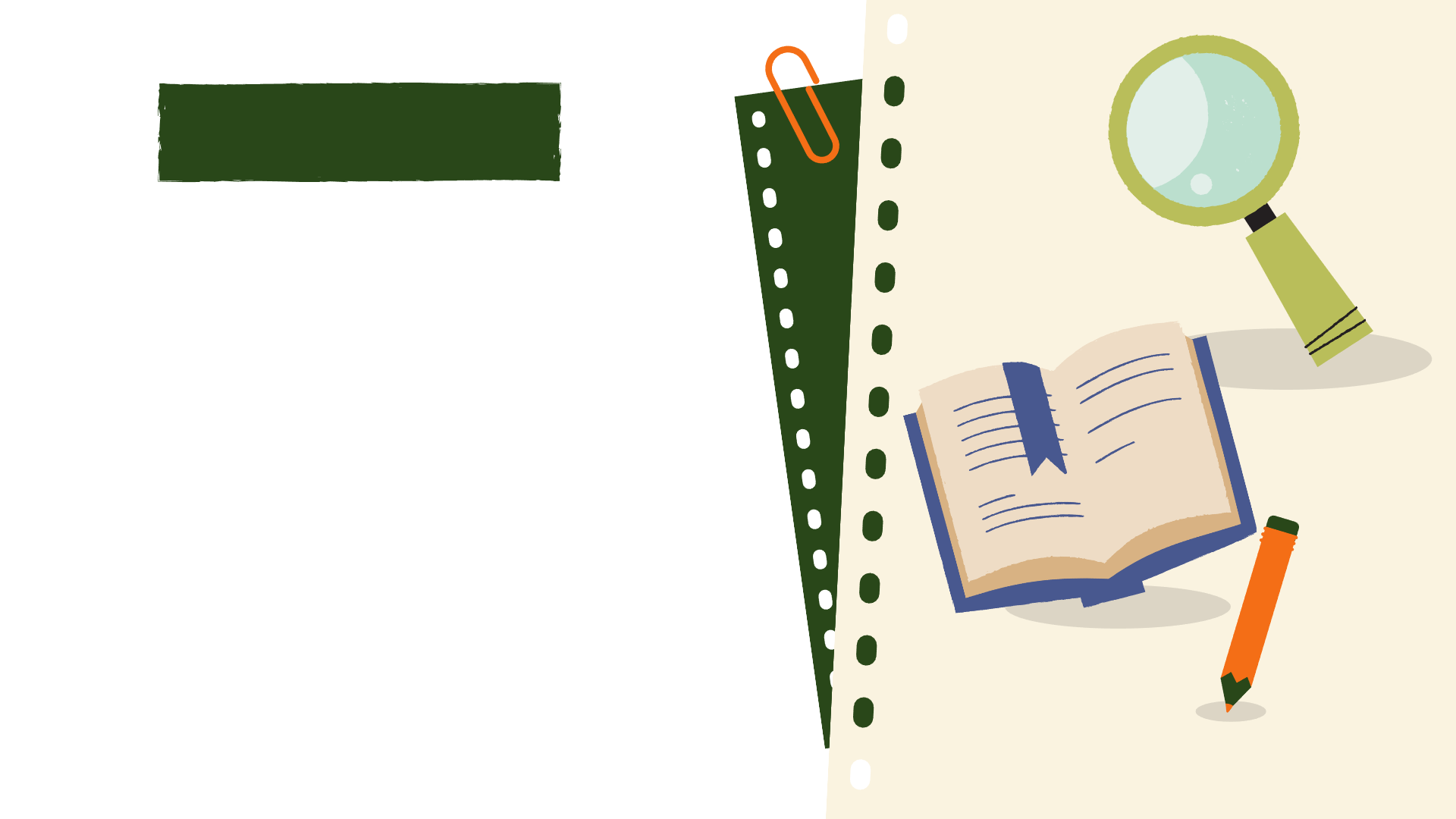 BÀI 1:CTST-LỚP 9
Viết
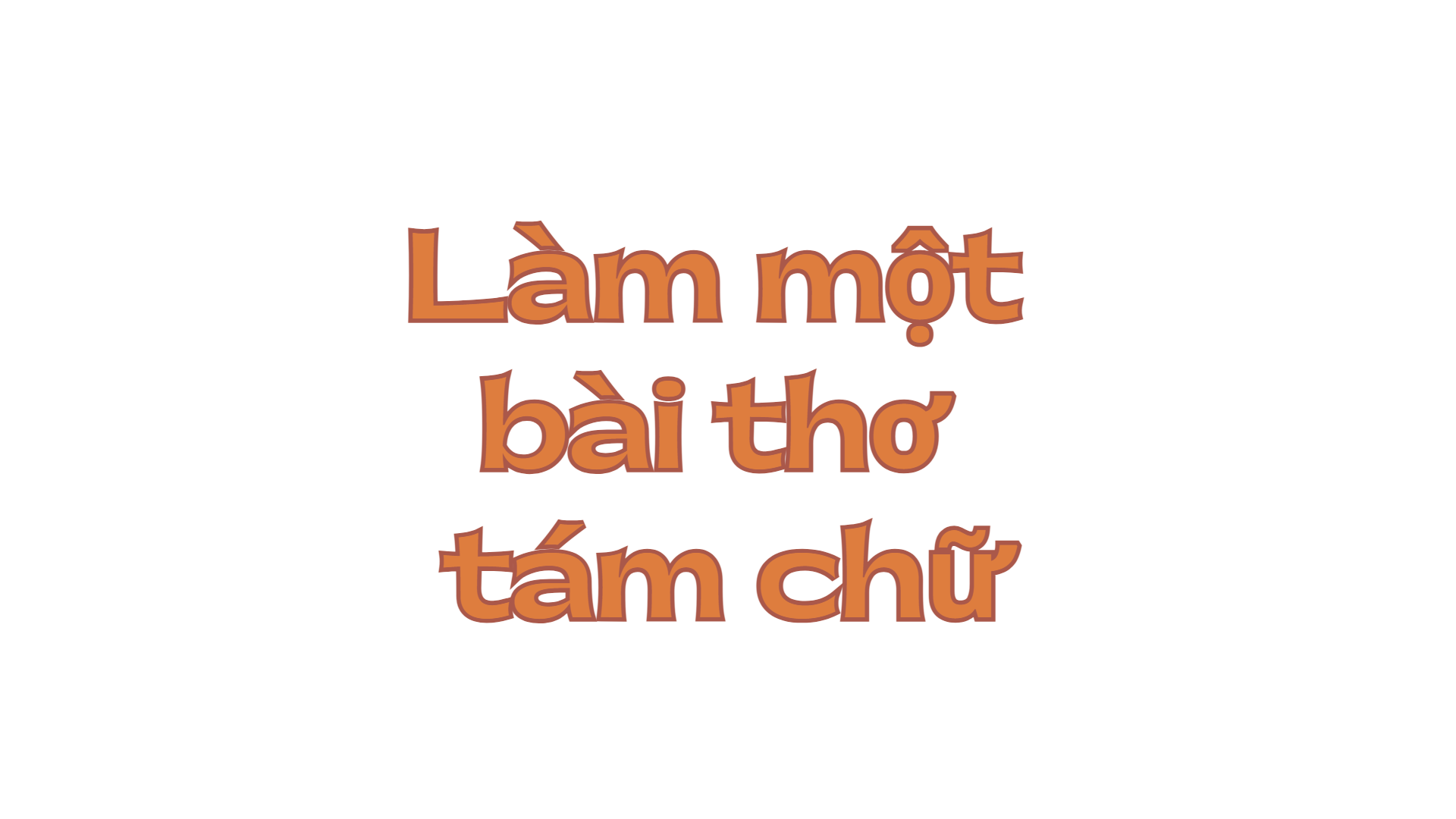 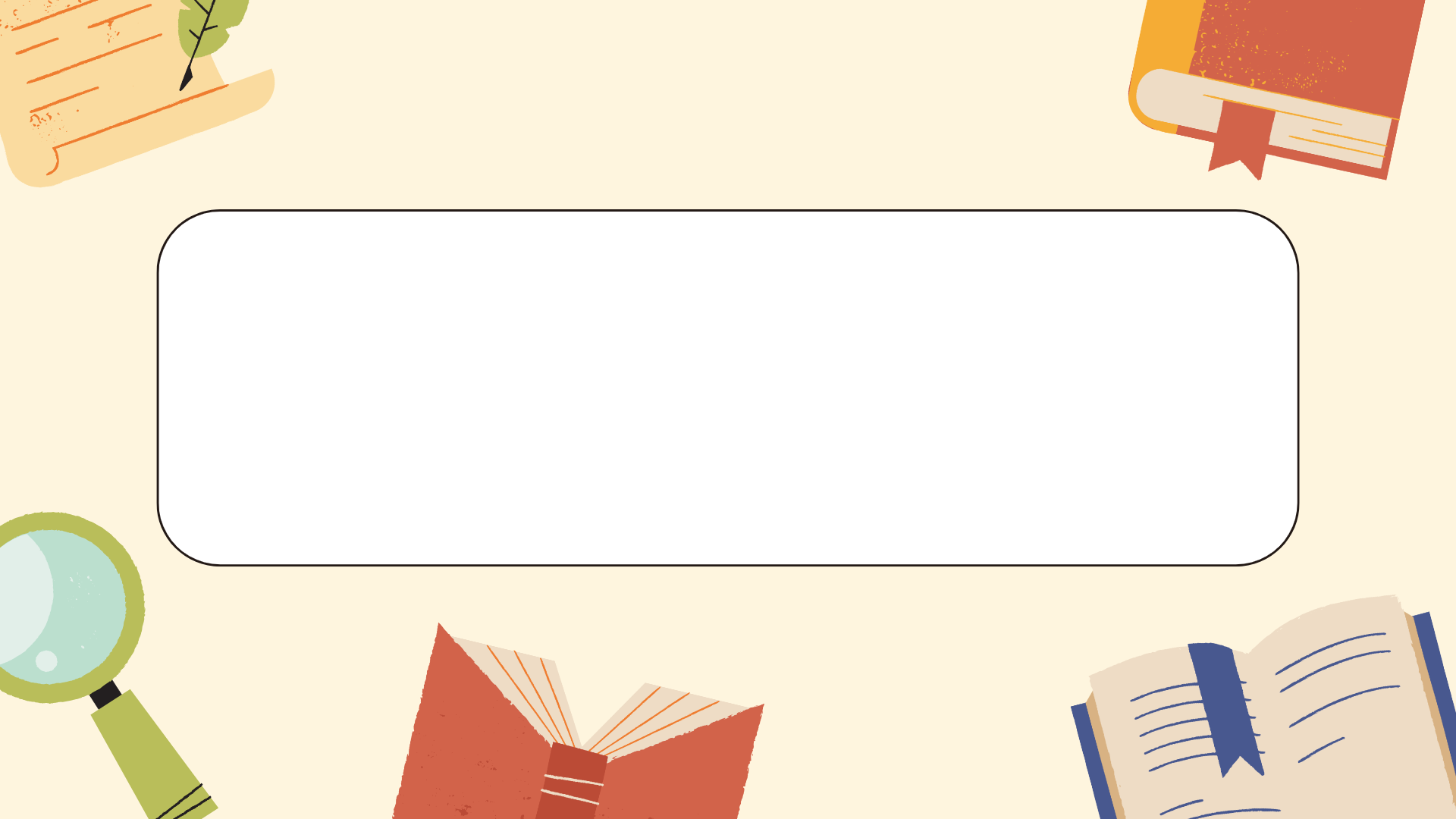 Hoạt động mở đầu
1. Hoạt động xác định nhiệm vụ viết
Ở lớp 6, 7, 8 em đã học cách làm một bài thơ thuộc các thể thơ nào?
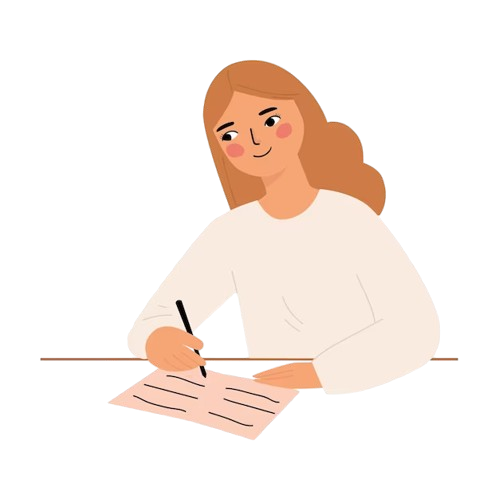 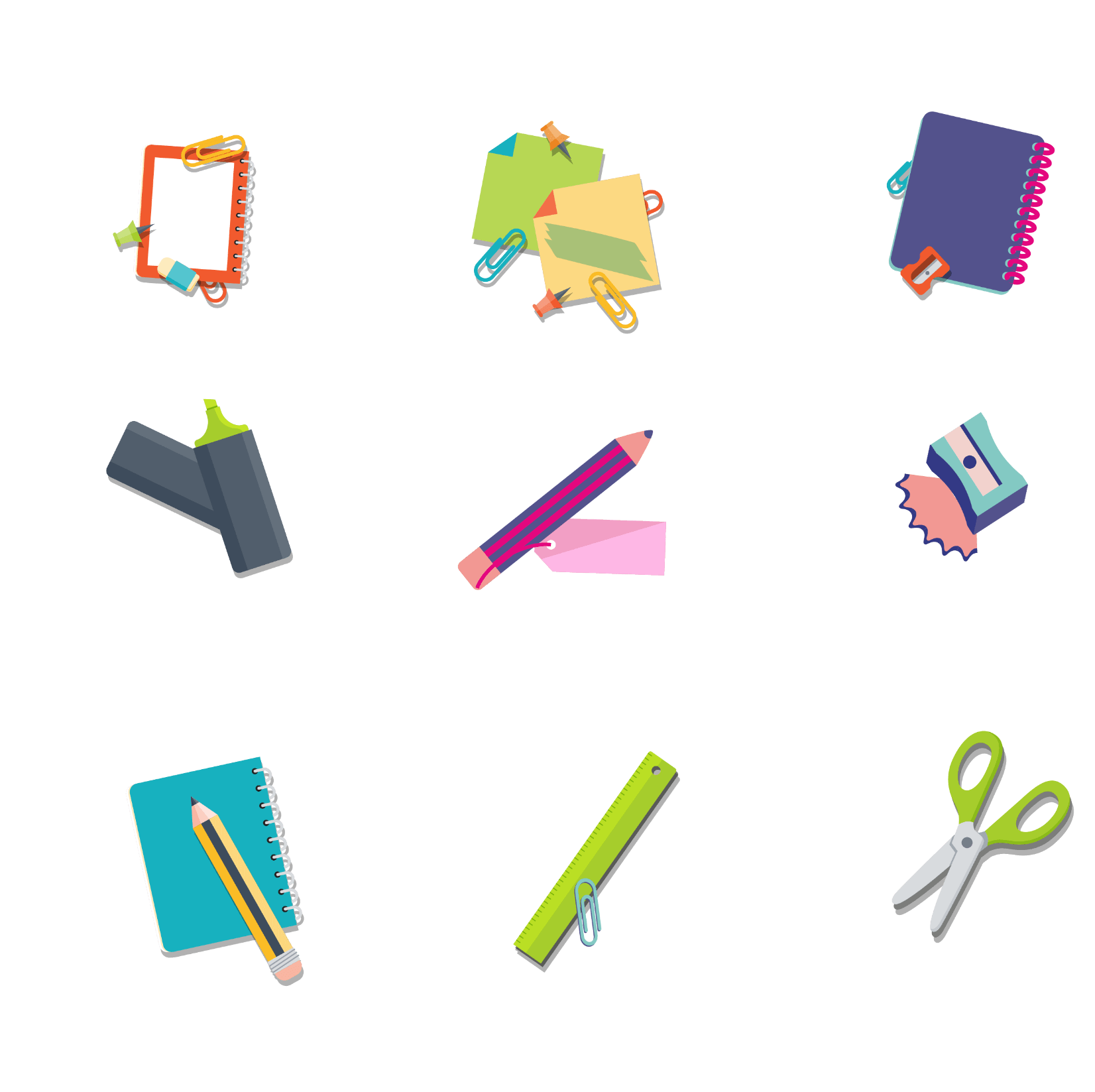 1. Hoạt động xác định nhiệm vụ viết
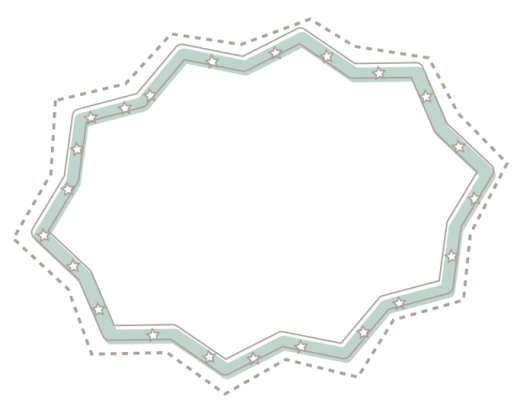 Ở lớp 6,7,8 đã học cách làm một bài thơ thuộc các thể thơ: lục bát, năm chữ, sáu chữ, bảy chữ.
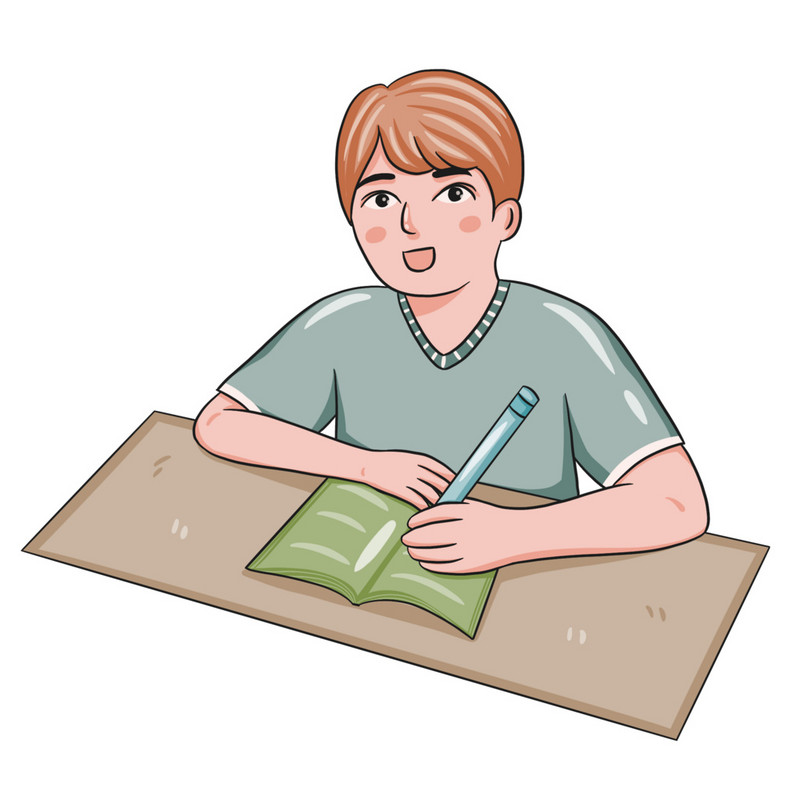 2. Hoạt động xác định tình huống giao tiếp khi thực hiện bài viết
Nhóm 2 HS thảo luận về câu hỏi: Trong cuộc sống, khi nào chúng ta có nhu cầu làm thơ, viết văn, vẽ tranh,…?
Khi có cảm hứng trước một vấn đề, cảm xúc trước một vẻ đẹp/ sự vật/ hiện tượng trong cuộc sống, khi muốn bày tỏ cảm xúc của mình với ai đó,…
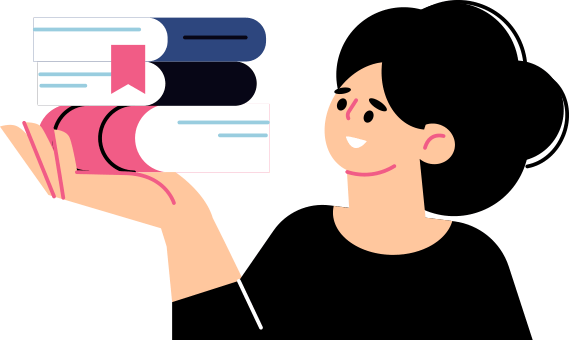 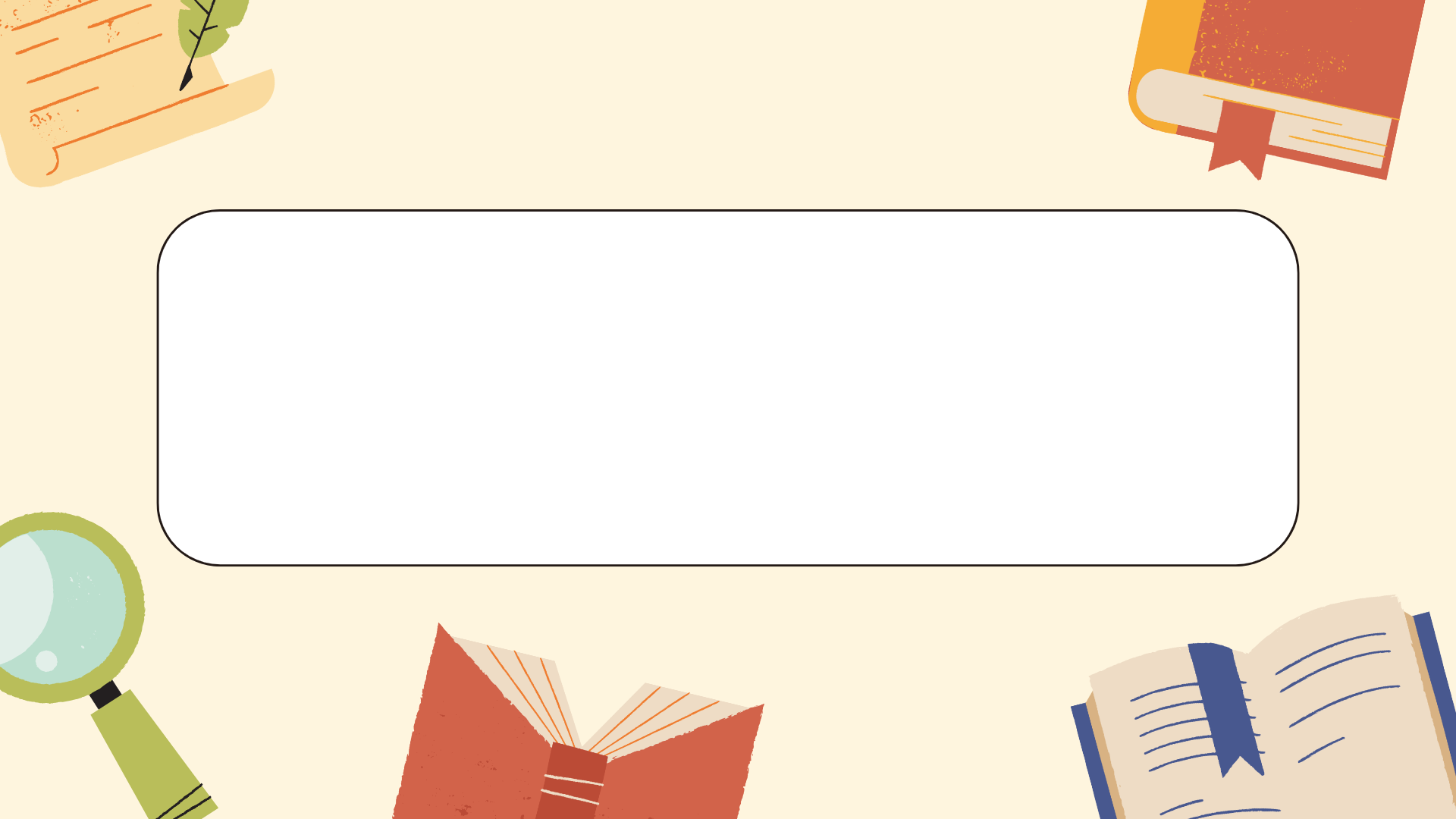 Hoạt động hình thành kiến thức mới
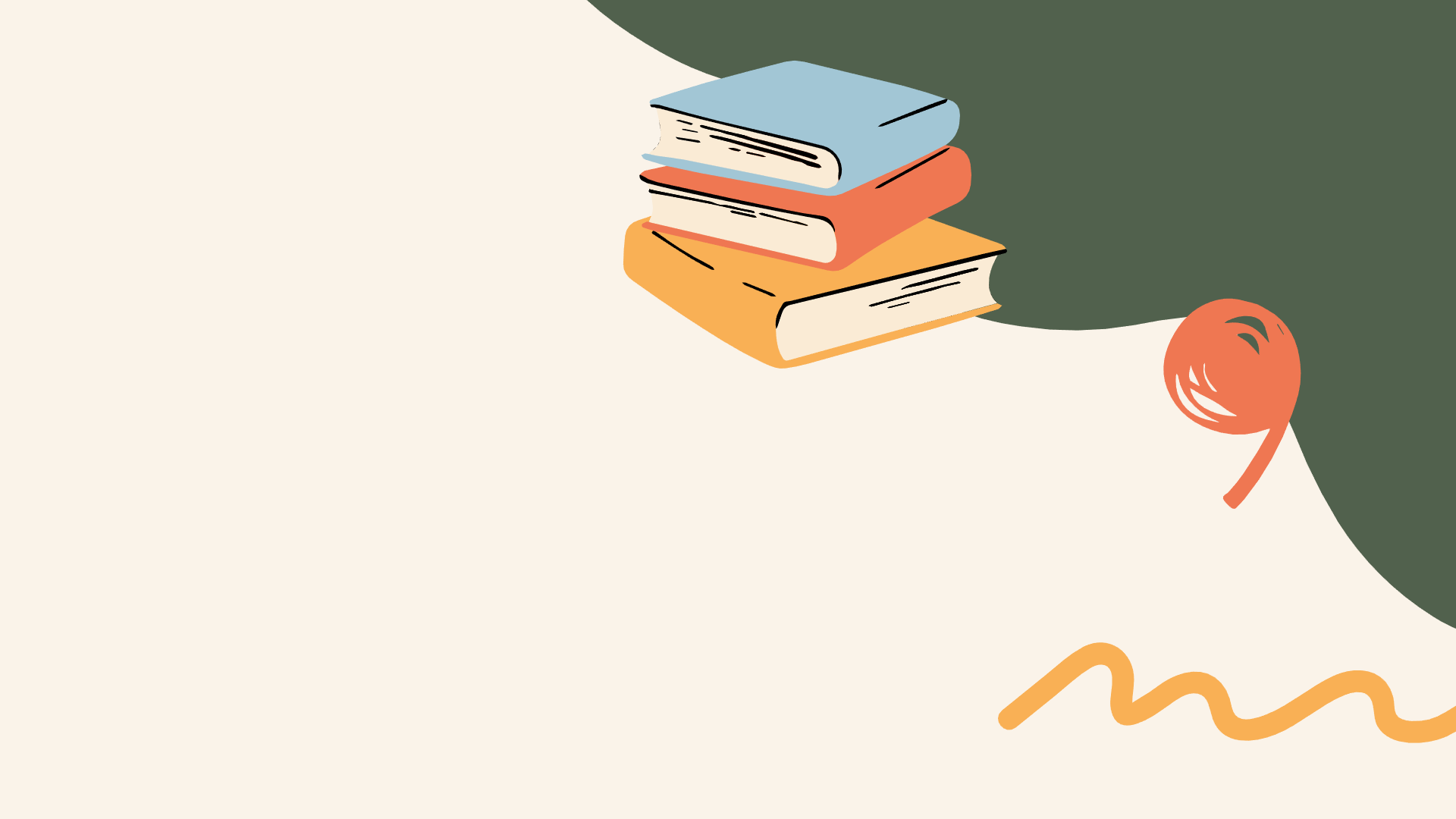 1
Hoạt động tìm hiểu về thể thơ tám chữ
1. Hoạt động tìm hiểu về thể thơ tám chữ
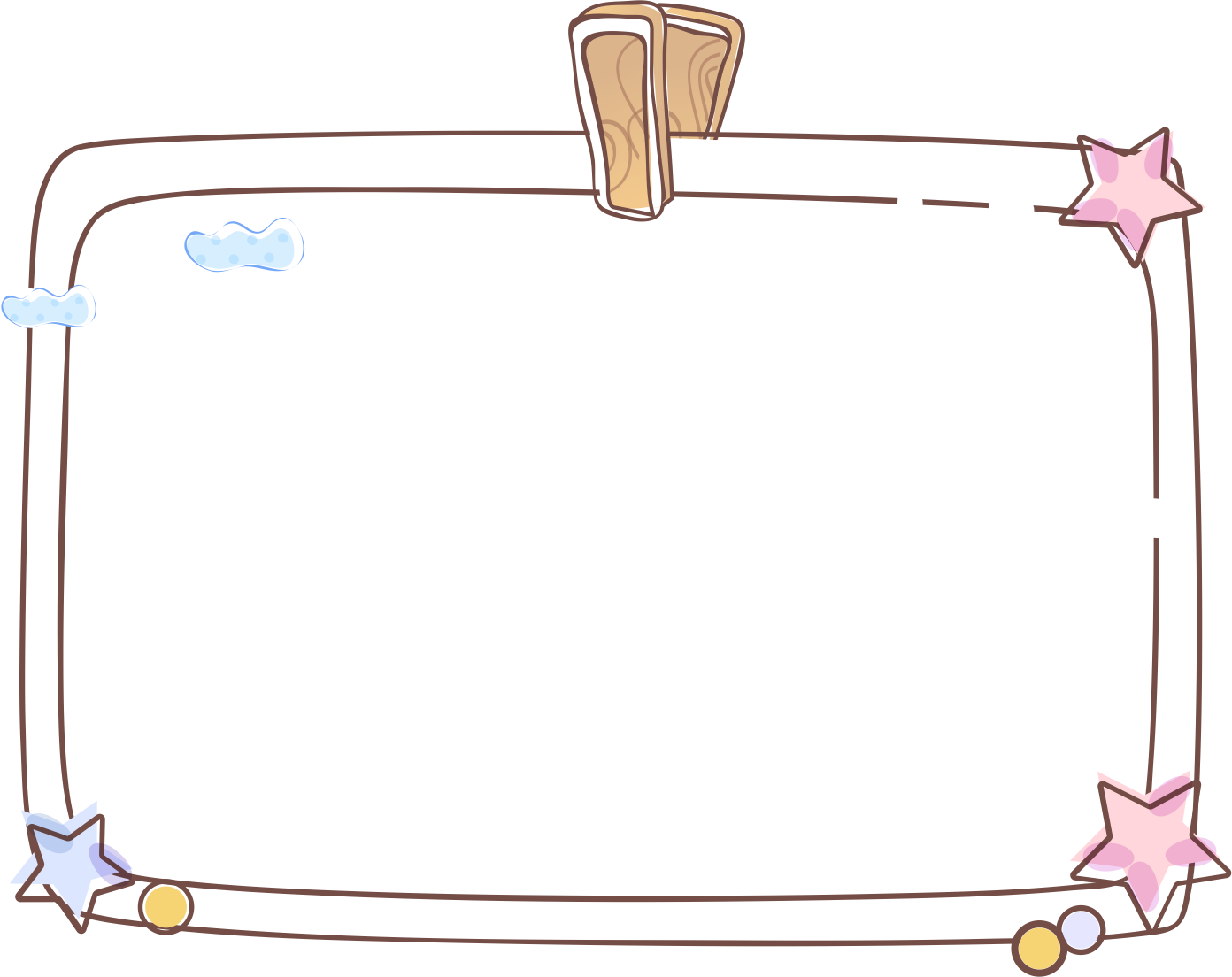 Nhóm 2 HS đọc phần viết về thơ tám chữ trong SGK, đồng thời đọc lại bài Quê hương (Tế Hanh), tìm thông tin và điền vào PHT số 1.
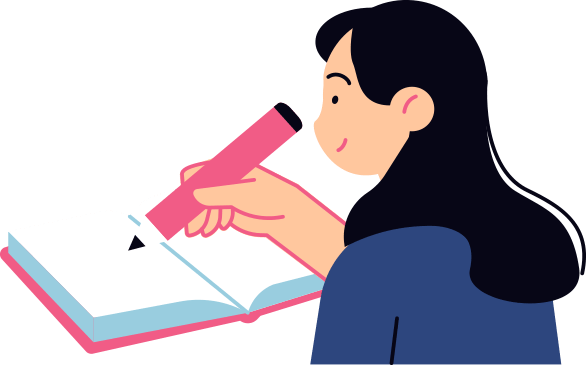 Nhóm 2 HS đọc phần viết về thơ tám chữ trong SGK, đồng thời đọc lại bài Quê hương (Tế Hanh), tìm thông tin và điền vào PHT số 1
Tám chữ
Tám chữ
Không giới hạn, dài ngắn khác nhau
4 khổ
Vần chân; vần liền, vần cách
Vần chân, vần liền, vần cách
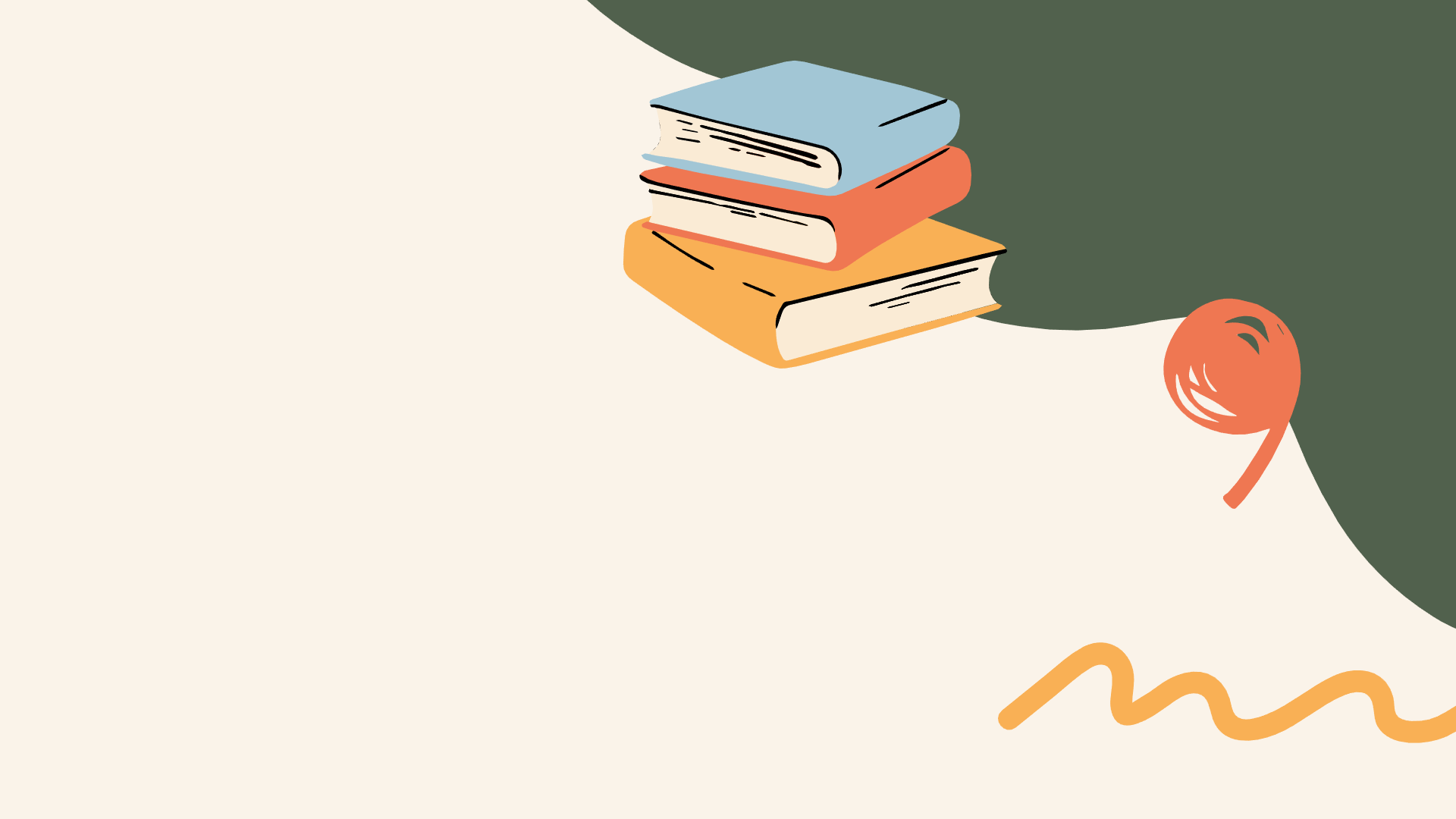 2
Hoạt động tìm hiểu quy trình viết
2. Hoạt động tìm hiểu quy trình viết
Xác định yêu cầu của đề bài.
HS thực hiện những nhiệm vụ sau:
Đọc lướt các bước của quy trình viết trong SGK, sau đó hoàn thành PHT.
Quy trình làm một bài thơ tám chữ
Quy trình làm một bài thơ tám chữ
– Xác định được yêu cầu của đề bài
– Học cách viết của các nhà thơ
– Khơi gợi cảm hứng để làm thơ
– Tìm ý tưởng cho bài thơ
– Xác định được mục đích viết, người đọc cụ thể
– Đọc yêu cầu của đề bài
– Đọc lại những bài thơ ở phần Đọc
– Quan sát cuộc sống để xác định những gì để lại ấn tượng, cảm xúc sâu sắc nhất
– Xác định cảm xúc được gợi lên từ sự vật, hiện tượng
– Xác định mục đích viết, người đọc
Quy trình làm một bài thơ tám chữ
– Lựa chọn từ ngữ, hình ảnh, biện pháp tu từ, dấu câu phù hợp.
– Chú ý đến cách gieo vần của bài thơ.
– Đọc diễn cảm lại bài thơ đã viết, chú ý lắng nghe giọng điệu của bài thơ.
Đảm bảo sử dụng được từ ngữ, hình ảnh, dấu câu phù hợp nhất để thể hiện cách nhìn, cách cảm nhận, tình cảm, cảm xúc của em về sự vật, hiện tượng.
– Đảm bảo bài thơ thể hiện đúng với đặc điểm của thể thơ.
– Làm cho bài thơ hay hơn.
Sử dụng bảng kiểm để tự kiểm tra và điều chỉnh bài thơ.
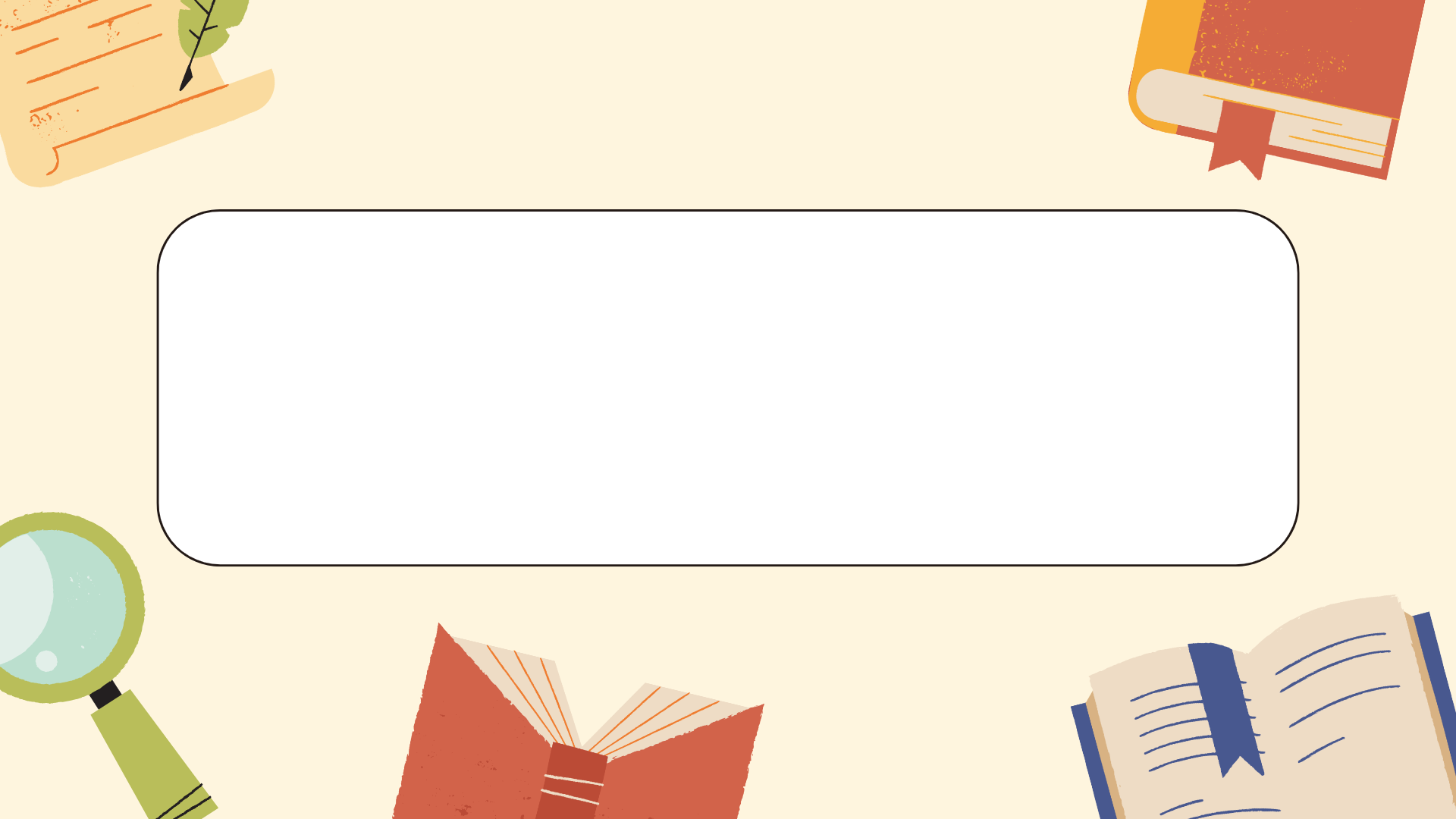 Hoạt động luyện tập
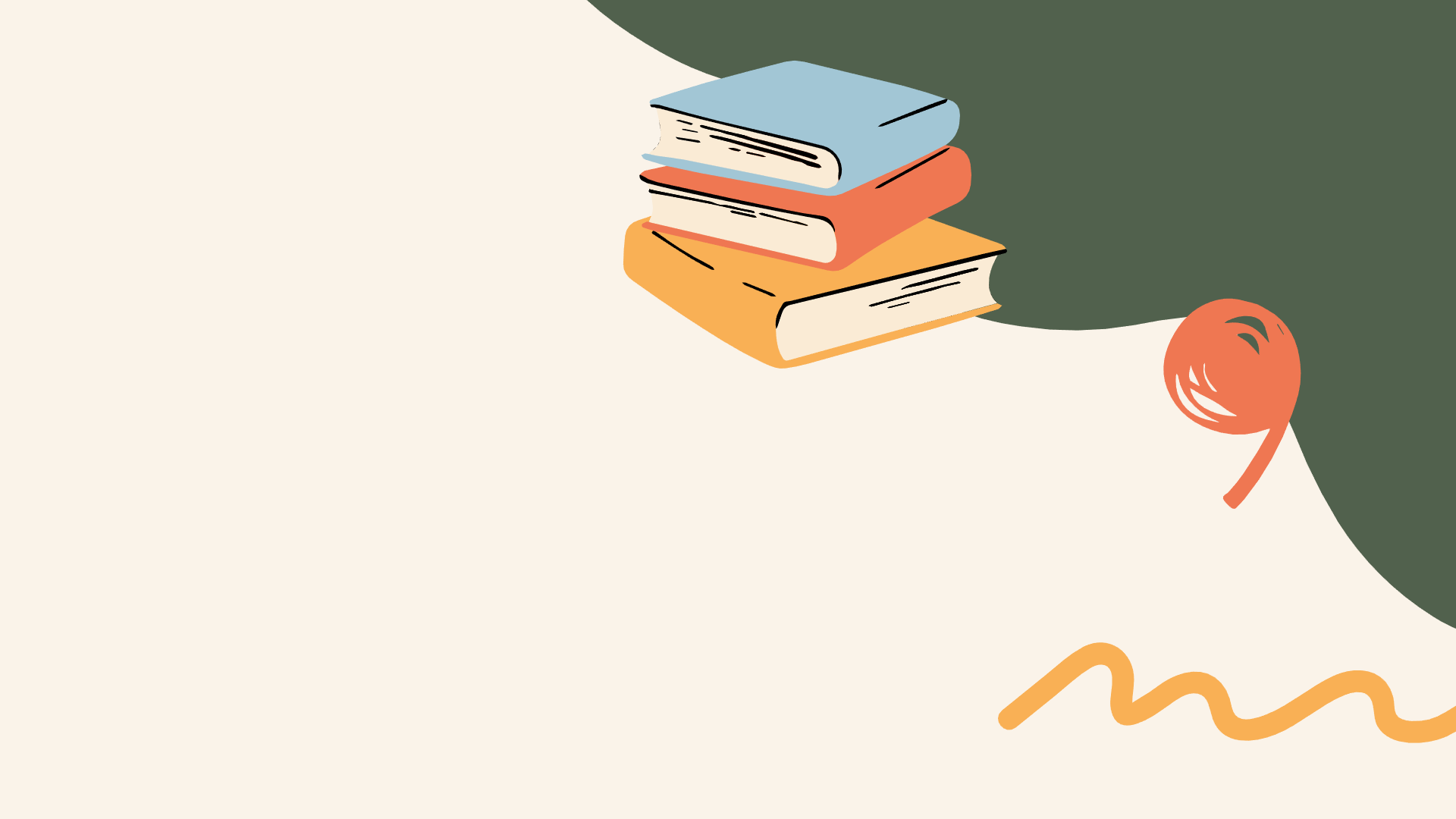 1
Hoạt động chuẩn bị trước khi viết
1. Hoạt động chuẩn bị trước khi viết
Cá nhân HS đọc đề bài trong SGK và điền vào PHT
PHIẾU TÌM Ý TƯỞNG
1.  Học được điều gì về cách thể hiện cảm xúc, suy nghĩ của các nhà thơ trong ba bài thơ:
– Quê hương .................................................................................................
– Bếp lửa ......................................................................................................
– Mùa xuân nho nhỏ .....................................................................................
2. Những hình ảnh của cuộc sống xung quanh gợi lên cho tôi nhiều cảm xúc, suy nghĩ là: ....................................................................................................
........................................................................................................................
3. Người đọc bài thơ này sẽ là:  .....................................................................
........................................................................................................................
........................................................................................................................
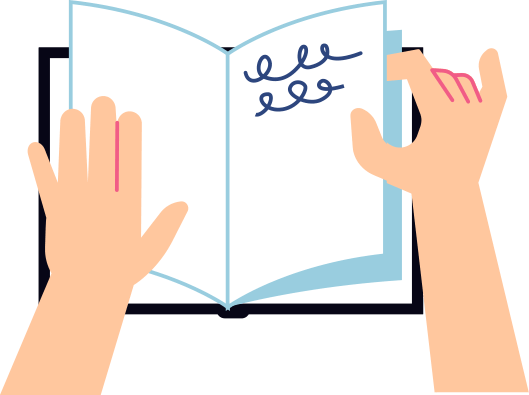 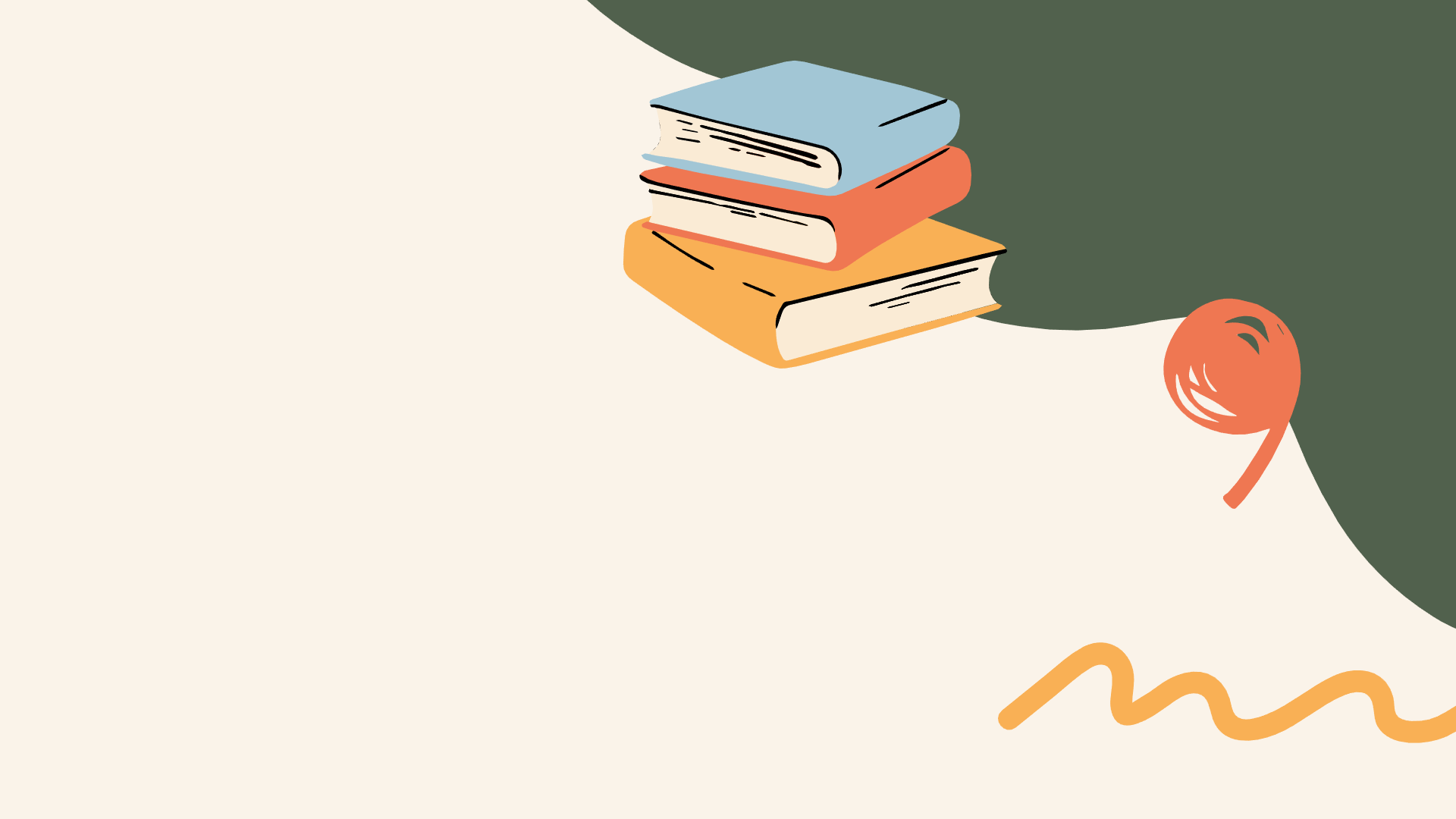 2
Hoạt động làm bài thơ tám chữ
1. Hoạt động chuẩn bị trước khi viết
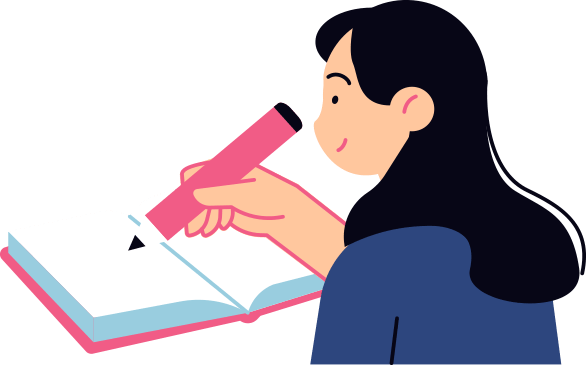 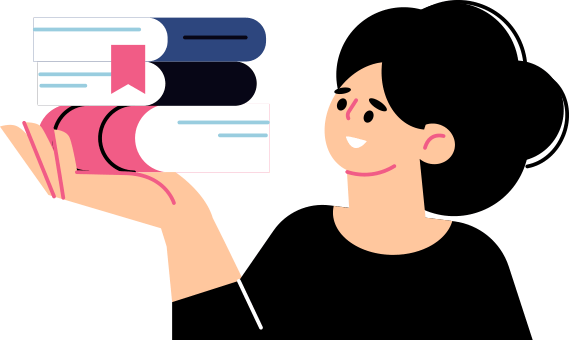 HS viết ít nhất 4 câu thơ, mỗi câu thơ có tám chữ, thể hiện cảm nghĩ của em về một sự vật hoặc hiện tượng nào đó trong cuộc sống.
Khi viết, cố gắng sử dụng biện pháp tu từ (so sánh, ẩn dụ, nhân hoá, điệp từ,…) để thể hiện ý tưởng một cách sống động, cụ thể.
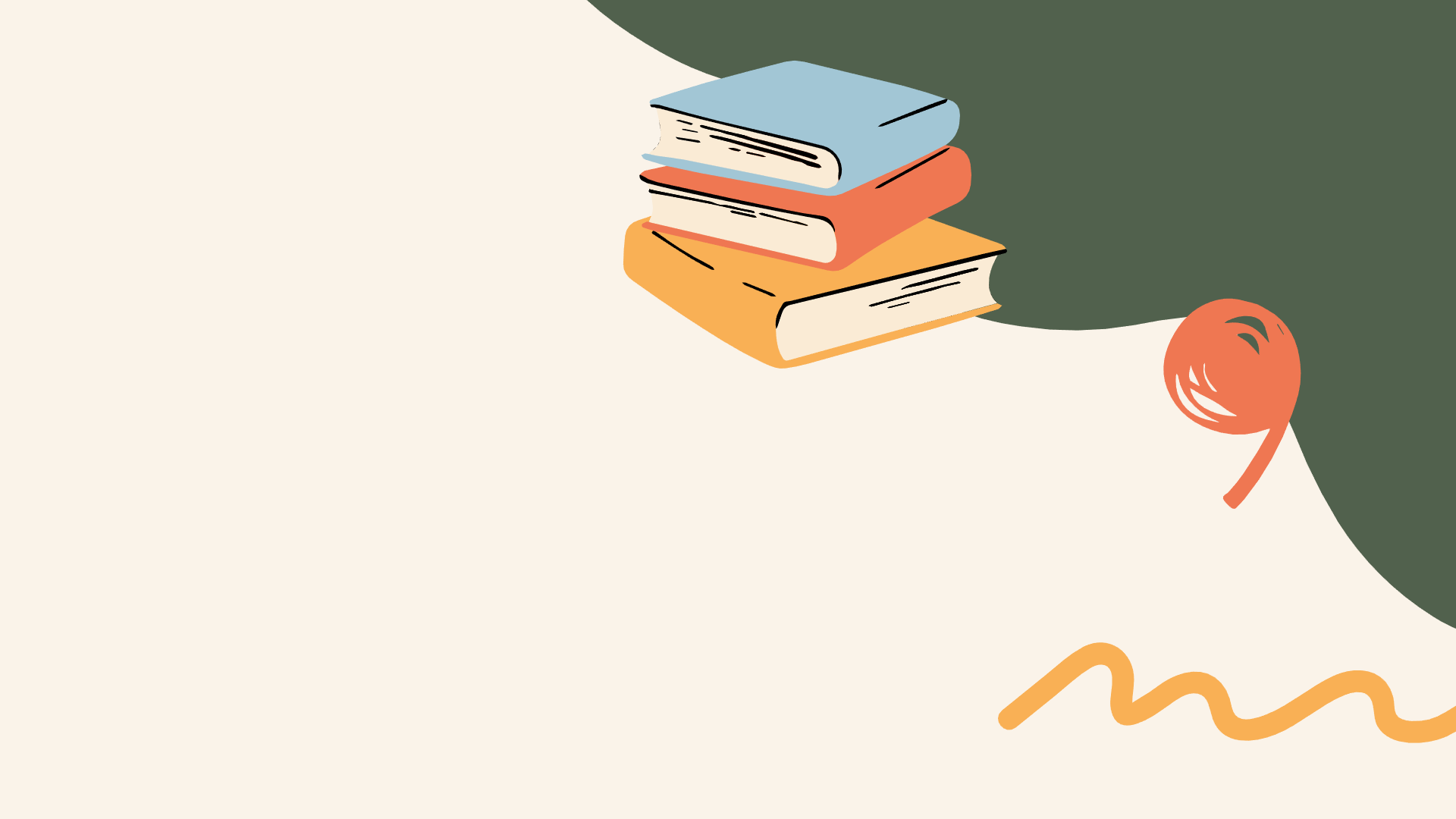 3
Hoạt động xem lại và chỉnh sửa, rút kinh nghiệm
3.1. Hoạt động xem lại và chỉnh sửa
HS dùng bảng kiểm trong SGK, tự kiểm tra lại bài thơ đã viết và tự chỉnh sửa.
Trình bày ít nhất một kinh nghiệm quan trọng mà em thu được từ việc tập làm thơ.
Nêu ít nhất một điều em cần điều chỉnh trong bài thơ đã làm.
01
02
3.2. Hoạt động rút kinh nghiệm
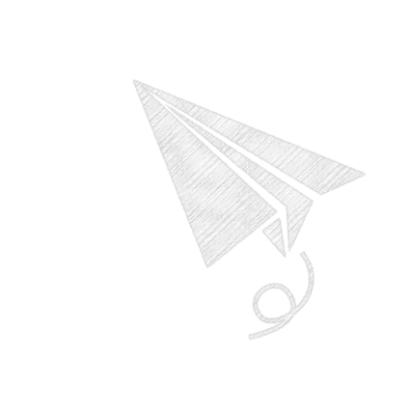 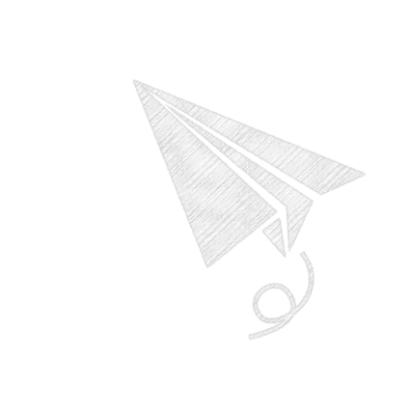 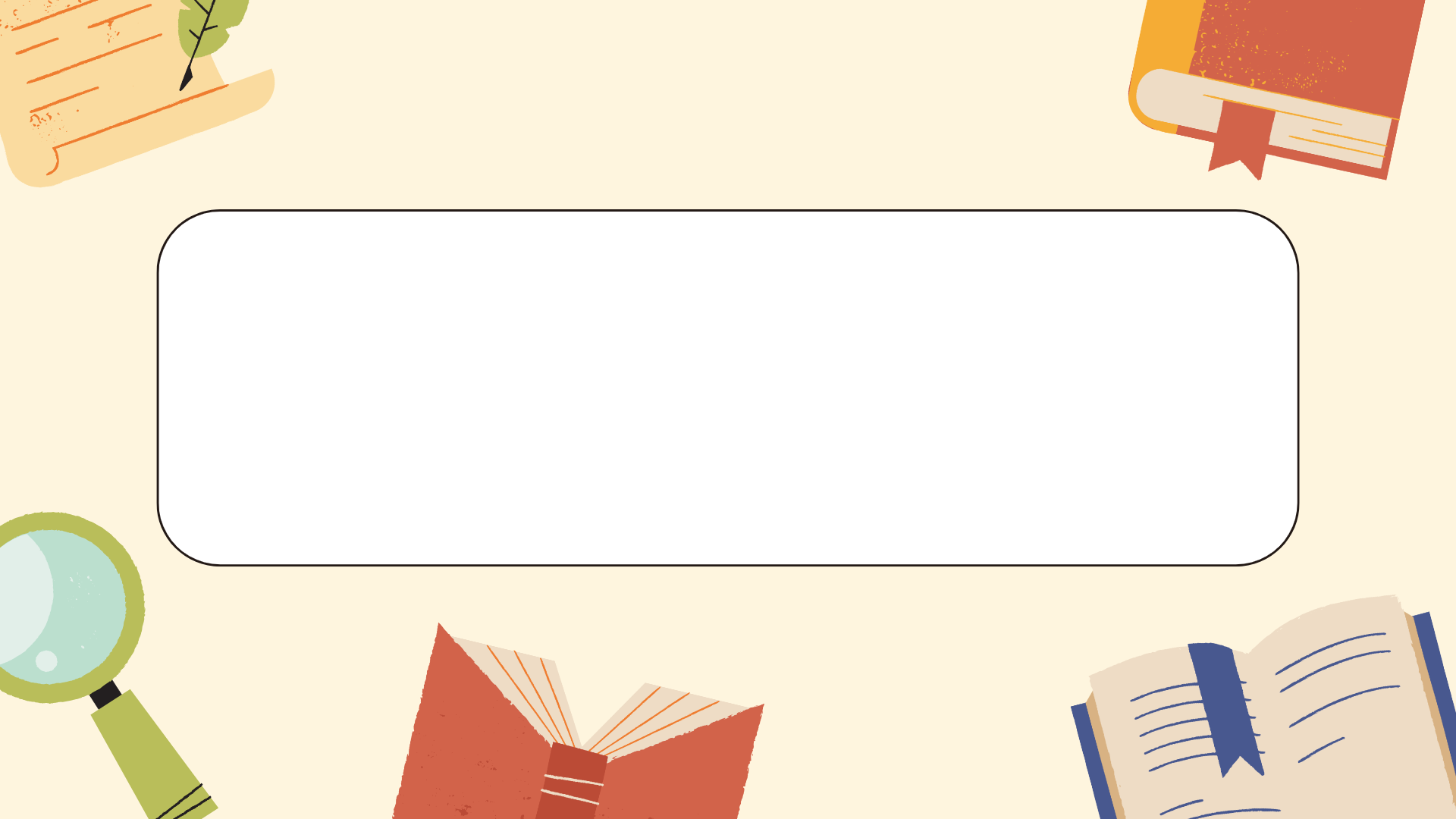 Hoạt động vận dụng
Nguyễn nhâm 0981.713.891-68
Hoạt động vận dụng
Viết tiếp bài thơ đã viết ở lớp và công bố trên trang web của lớp hoặc bảng tin học tập của lớp.
HS về nhà lựa chọn một trong hai nhiệm vụ:
Sửa lại bài thơ của bản thân cho hoàn chỉnh và công bố.
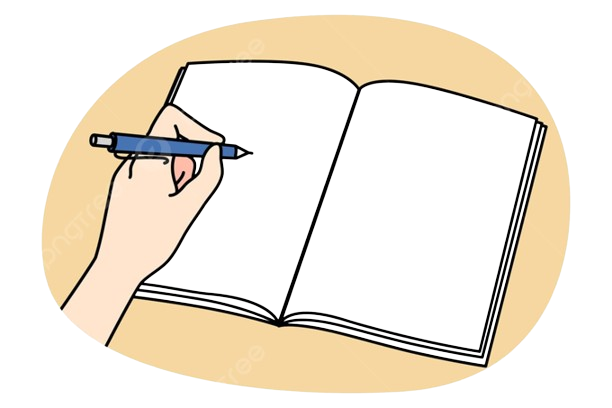